The Lastest Developments of Chinese Enterprise Standards——Self-declaration and Disclosure System of Enterprise Standards
Tang Wanjin,  Vice President of China National Institute of Standardization
July 17,2018
Main Contents
一
How to disclose?
Why disclose?
Development of disclosure
二
三
Main contents
一
How to disclose
Why disclose
Development of disclosure
二
三
1.Significance
It is good for solving the problem of information asymmetry and protecting consumers’rights.
It is good for the enterprise to protect its dominant position and undertake its entity responsibilities.
It is good for the government to provide public service and supervision at present and after the event, thus promoting           fair competition in the market.
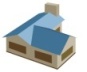 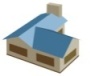 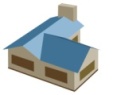 2.Stakeholders
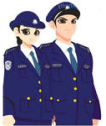 Enterprise
Government Sector
4
1
Self-declaration  & Disclosure
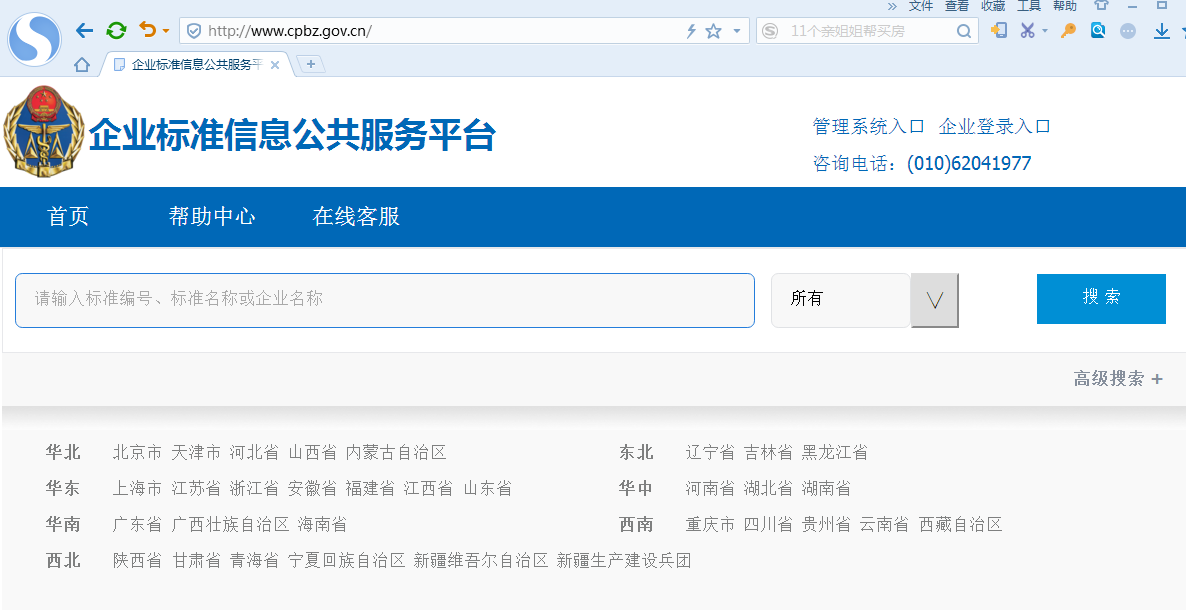 Supervising &
Stimulating
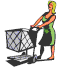 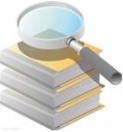 Consumer
2
Third-party Organization
3
Using & Supervising
Services & Assessments
Main contents
一
How to disclose
Why disclose
Development of disclosure
二
三
1.Legal ground
Article 27 of New Standardization Law of The People’s Republic of China explicitly stipulates that “the country applies the self-declaration, disclosure and supervision system of  enterprise standards ”.
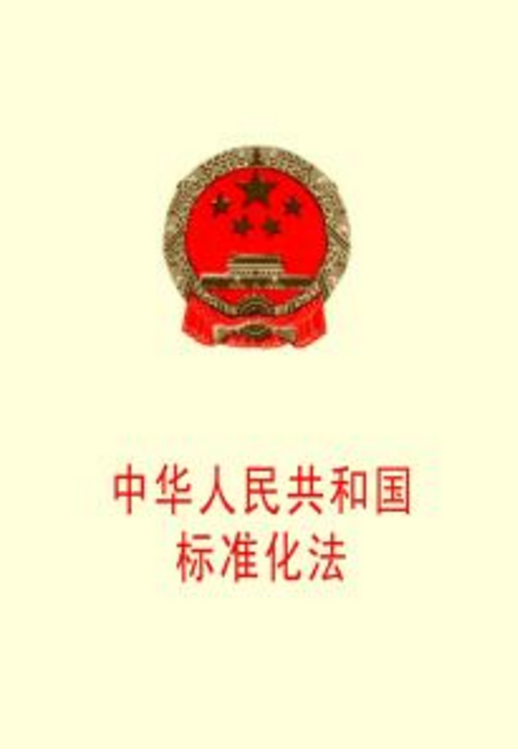 2.Contents of the disclosure
Firstly, if an enterprise directly executes the governmental standard, the standard’s designation, number and name shall be disclosed.
Content
Secondly, if an enterprise executes its self-developed enterprise standard, the functional and performance indicators shall be disclosed.
2.Contents of the disclosure
Function indicator
Performance indicator
It refers to the description of the function/effect of a product/service. 
e.g. The function of an air-conditioner is to adjust the air temperature.
Example
Let’s take air-conditioner as an example:
 “Type: cooling/heating” is the function indicator of the air-conditioner. It indicates that this air-conditioner has two functions, i.e. heating and cooling;
“Cooling power (W) 1110, heating power (W)1500” are the performance indicators of the air-conditioner. They indicate the  power consumption of the air-conditioner.
The extent of a product/service performs under certain conditions.
e.g. an air-conditioner’s power consumption.
2.Contents of the disclosure
Few points needing attention
The contents of disclosure do not involve the  intellectual property and trade secrets of the enterprises.
The type and contents of the disclosed  standards shall be determined independently by the enterprise based on its own features.
The Disclosure of self-declaration of imported products shall not be taken into account for the time being.
3.Way of disclosure
www.cpbz.gov.cn
Public service platform on enterprise standard information.
The enterprise is encouraged to disclose its self-declaration on the national unified platform.
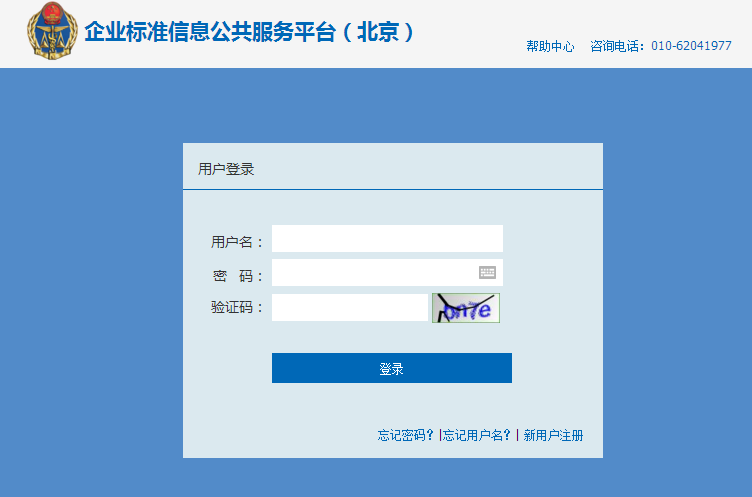 3.Way of disclosure
Feature embodiments
Convenience
Access Anywhere
24/7 uninterrupted service
Timeliness 
Self-renewal 
Real-time check
Main contents
一
How to disclose
Why disclose
Development of disclosure
二
三
1.Progress
By July 13,2018
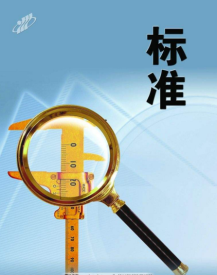 There are 736,762 self-declarations on enterprise standard have been disclosed.
There are 166,628 participating enterprises.
Cover 1,249,624 types of products.
Standard
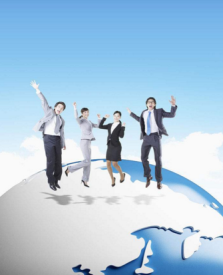 Enterprise
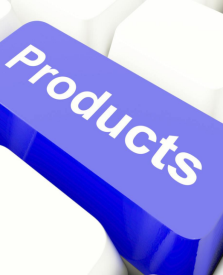 Product
1.Progress
Standard figure
Enterprise figure
Product figure
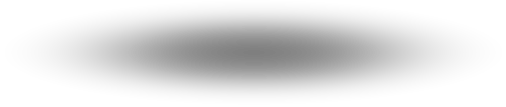 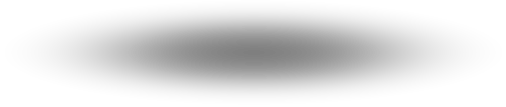 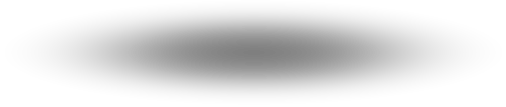 2.Next step
Strengthen training on enterprise standardization and provide consultancy service.
Match self-declaration system to voluntary sustainable standard platform.
Improve supporting laws and regulations, revise Rules on Management of Enterprise Standardization.
Thank you!